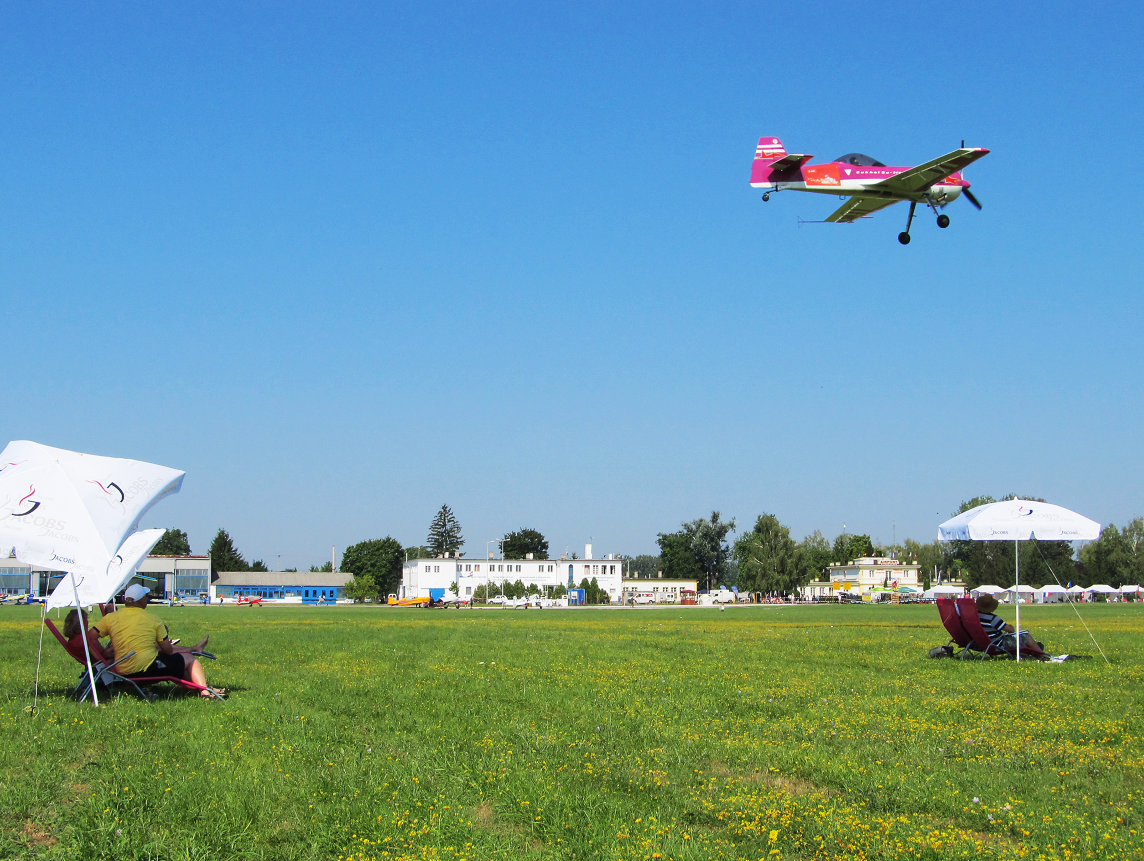 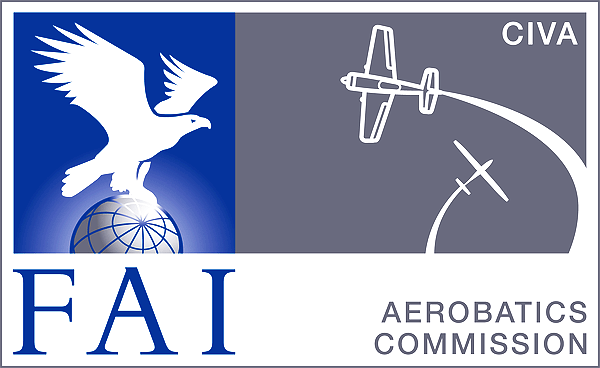 CIVA / FAI International
CIVA / FAI
Seminar
Aerobatic   Judging     Seminar
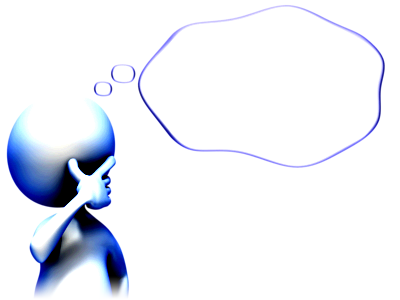 Before we start …
How do YOU think you think?
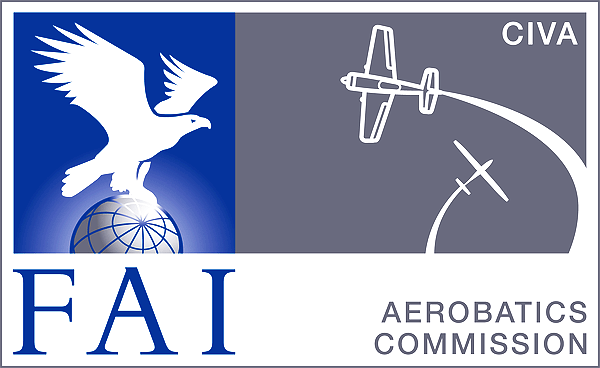 Thinking:Fast and S-l-o-w
CIVA / FAI
Seminar
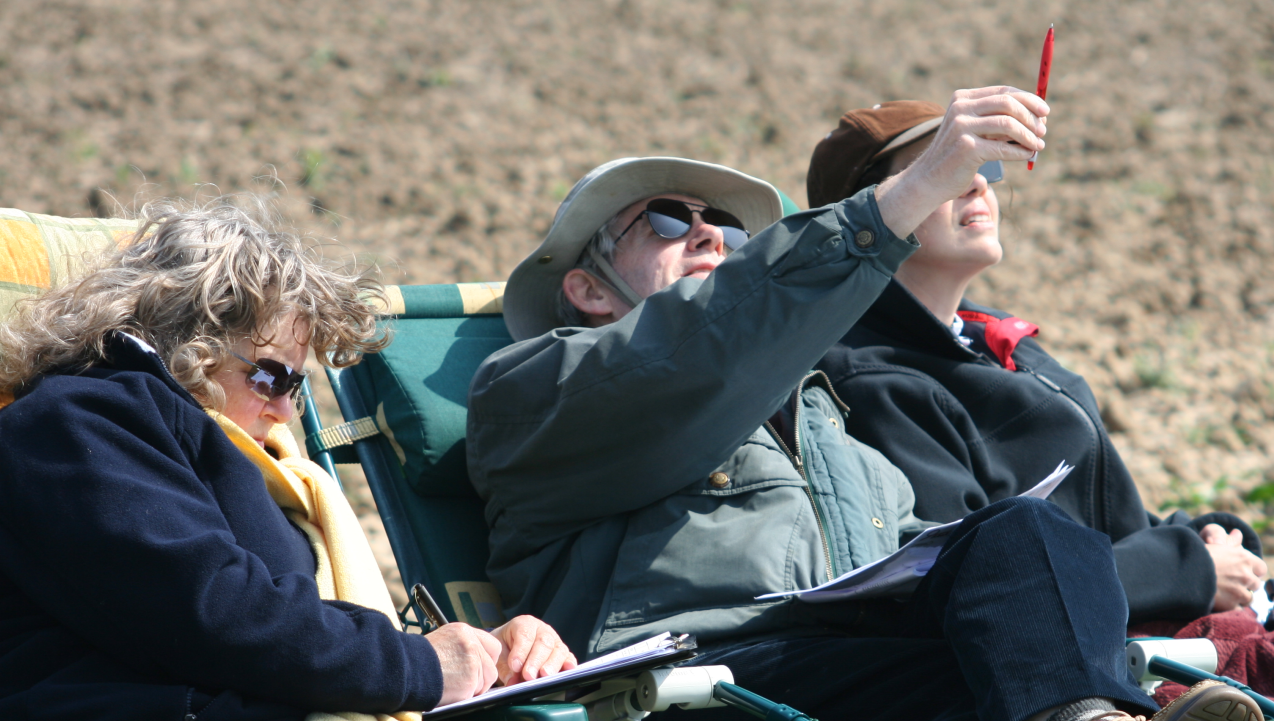 You probably thinkyou spend most of your day making decisions … 
WRONG! 
85% of the time you are simply REACTING and doing stuff from memory
15%
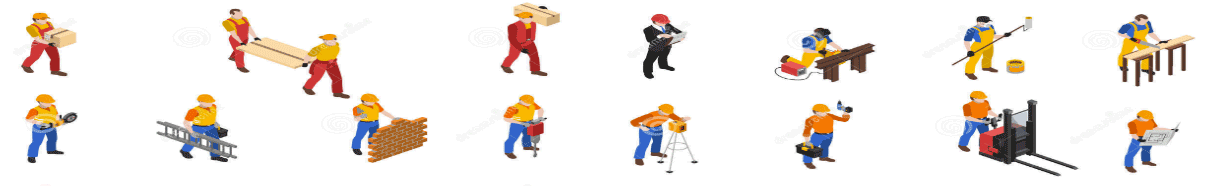 THINKING
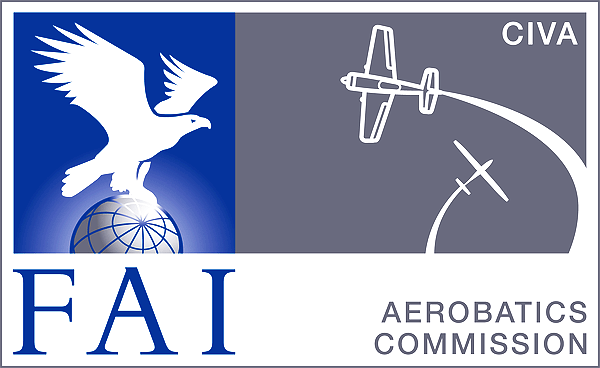 CIVA / FAI
Seminar
S-l-o-w
Fast
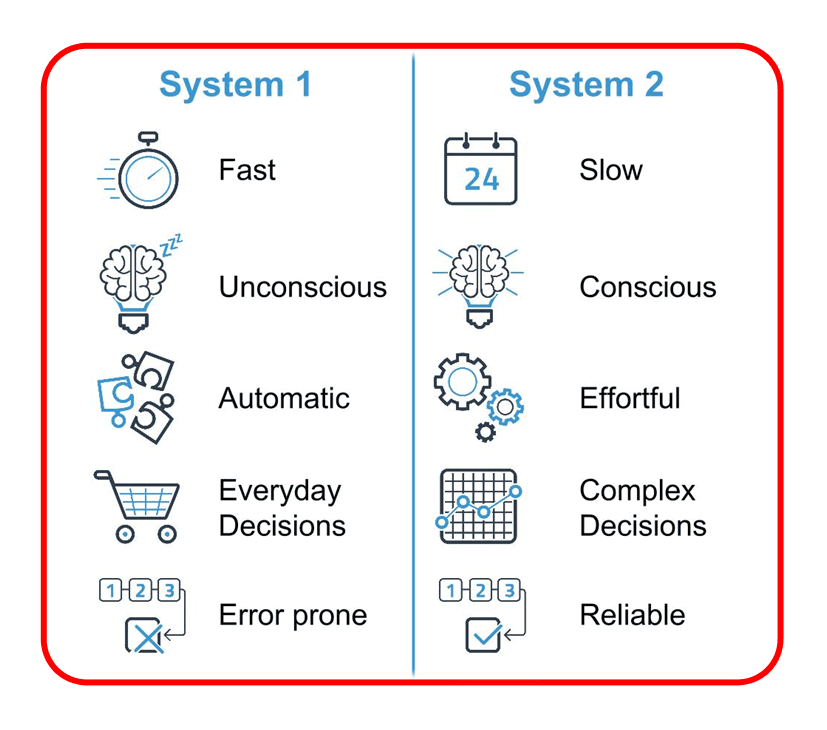 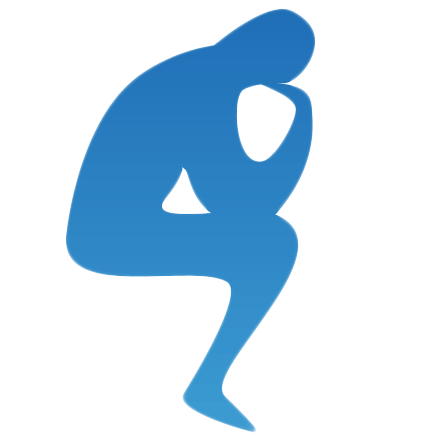 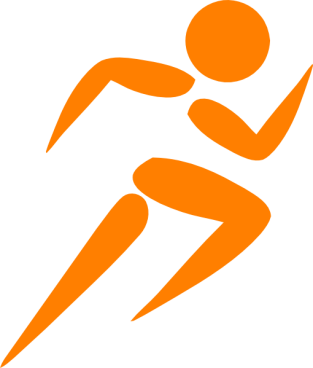 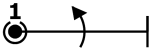 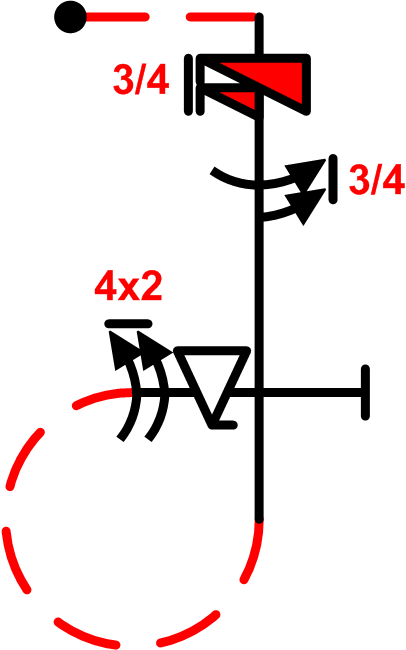 3 quick thoughts …
20 careful
decisions?
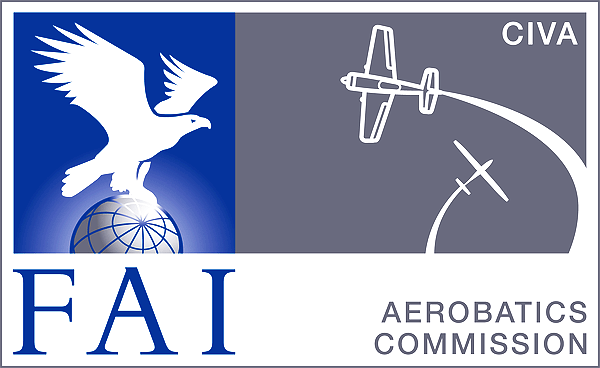 CIVA / FAI
Seminar
a)   . . . . . . . . . . . . . . . . . . . . . . . . . . . . . . . . . . . b)
Baby > youngster > teenager > adult > Real World
a) Learning to React  vs.b) Learning to T-h-i-n-k
Reactions are “System-1” – fight or flight, instant conclusions
Thinking is a “System-2” process –  needs logical deductions
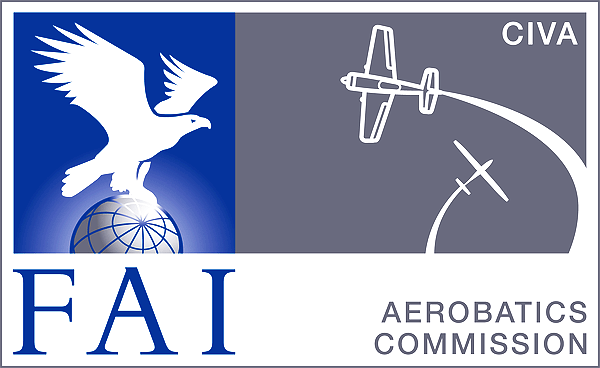 Your day is normally spent …
CIVA / FAI
Seminar
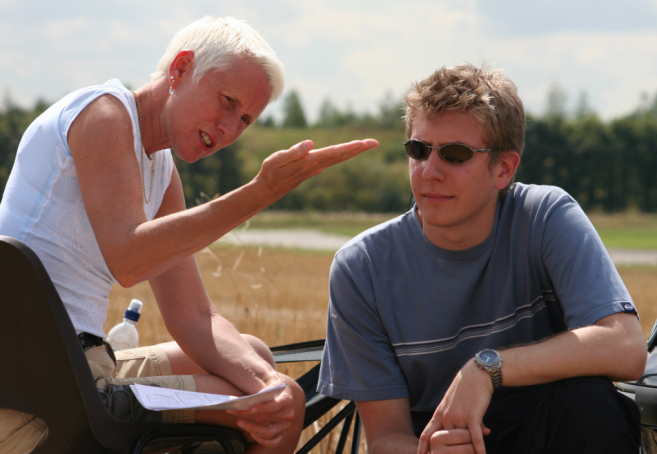 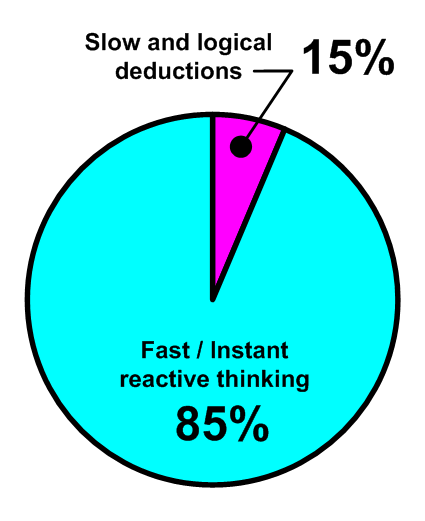 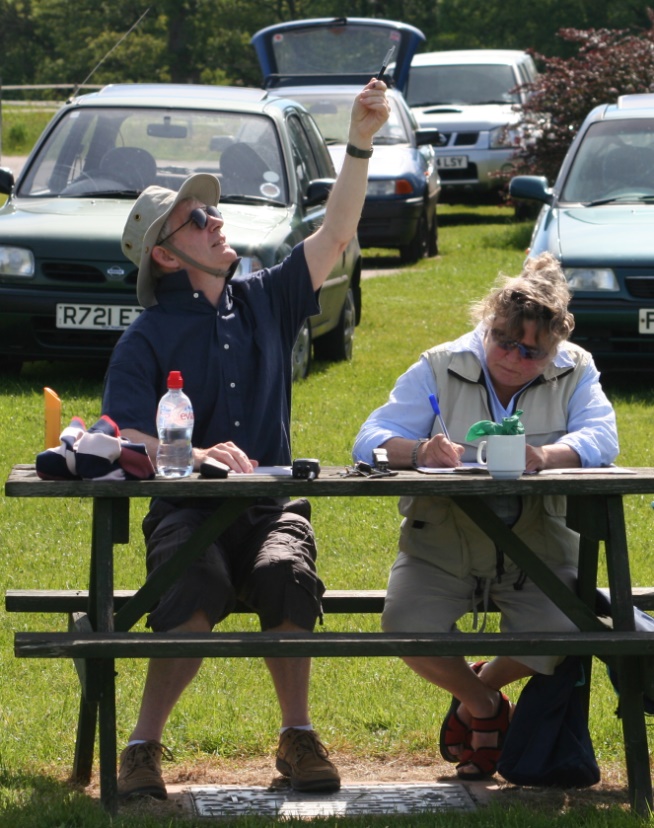 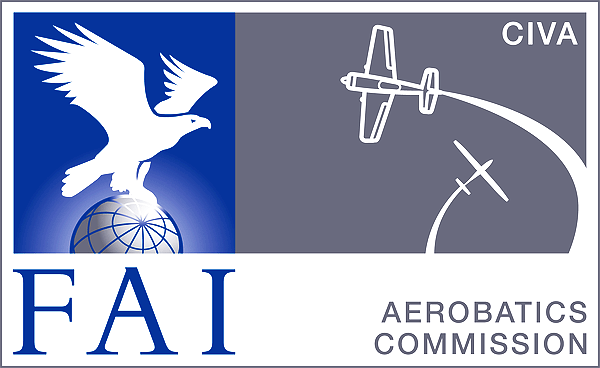 CIVA / FAI
Seminar
Fast thinking always comes from MEMORY
------------- 
S-l-o-w thinking comes from ANALYSIS
 -------------
These two things don’t work together !
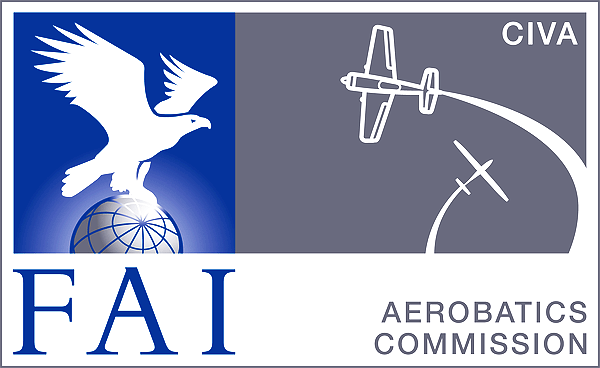 CIVA / FAI
Seminar
Most of the time aerobatic Judging requires immediate assessment of part or whole figures = Fast thinking
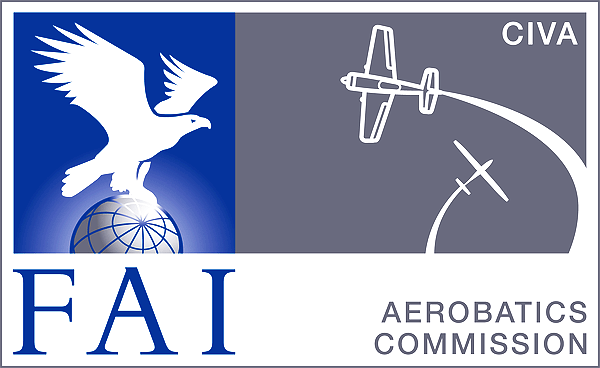 CIVA / FAI
Seminar
Sometimes the Judge has to pause and reassess what he or she believes hasbeen seen …
 
This is a major change to S-L-O-W thinking
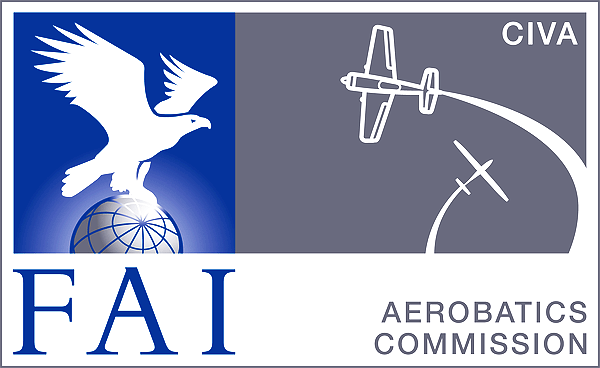 CIVA / FAI
Seminar
Be very careful!
 
Fast and S-l-o-wthinking do not mix well or complement each other
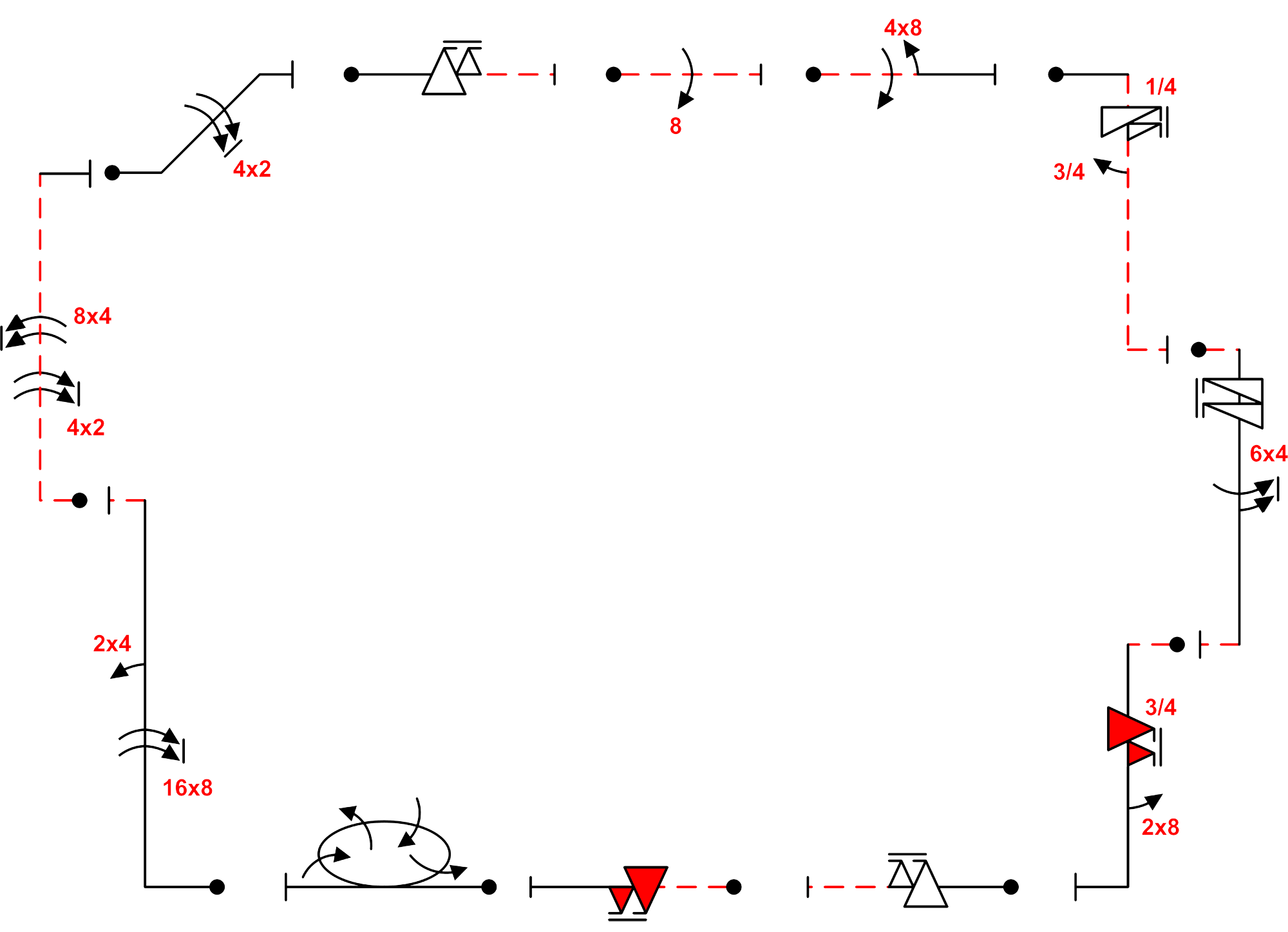 Did it hesitate … ?Were they opposite  …?
How many … ?
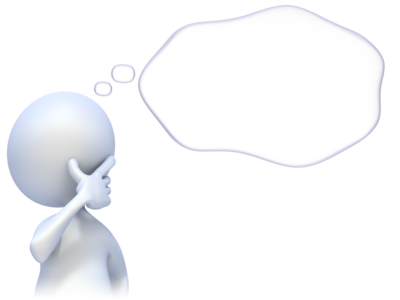 Fast … S l o w
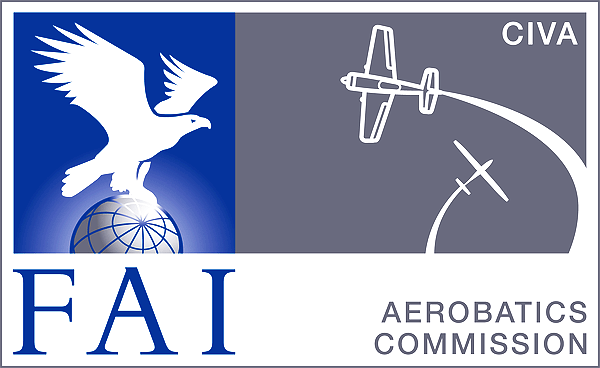 Believe what you see
Trust your confidence
Keep moving forwards
Review after each flight
CIVA / FAI
Seminar
You WILL make mistakes!!
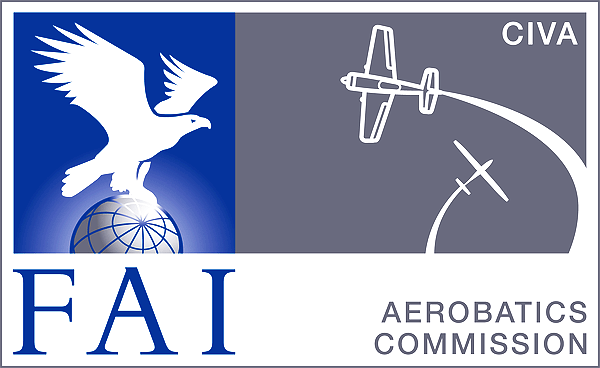 CIVA / FAI
Seminar
This is why we have these …
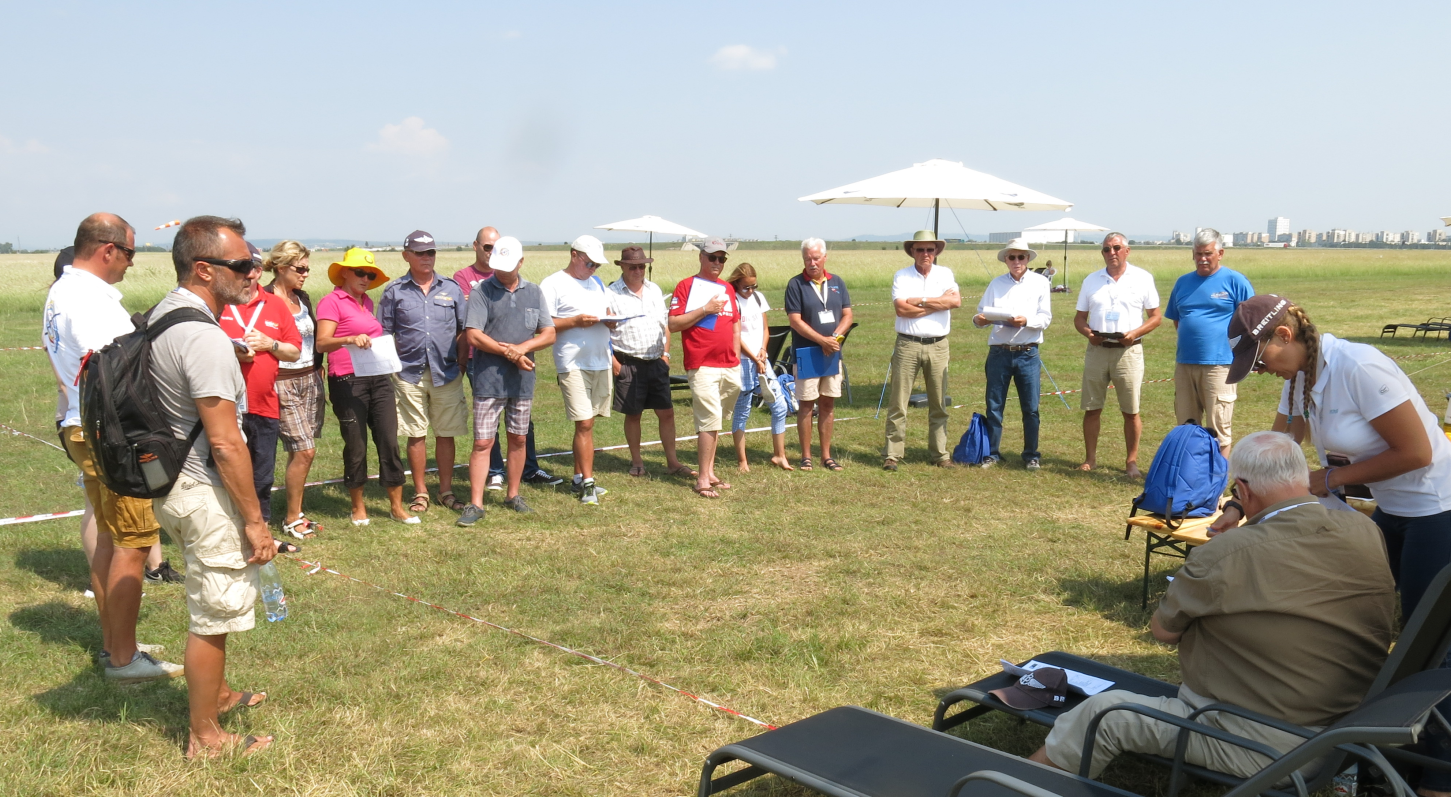 Judges (very short) Break #1
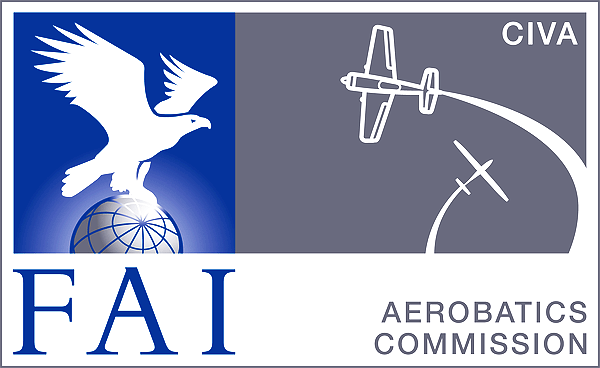 CIVA / FAI
Seminar
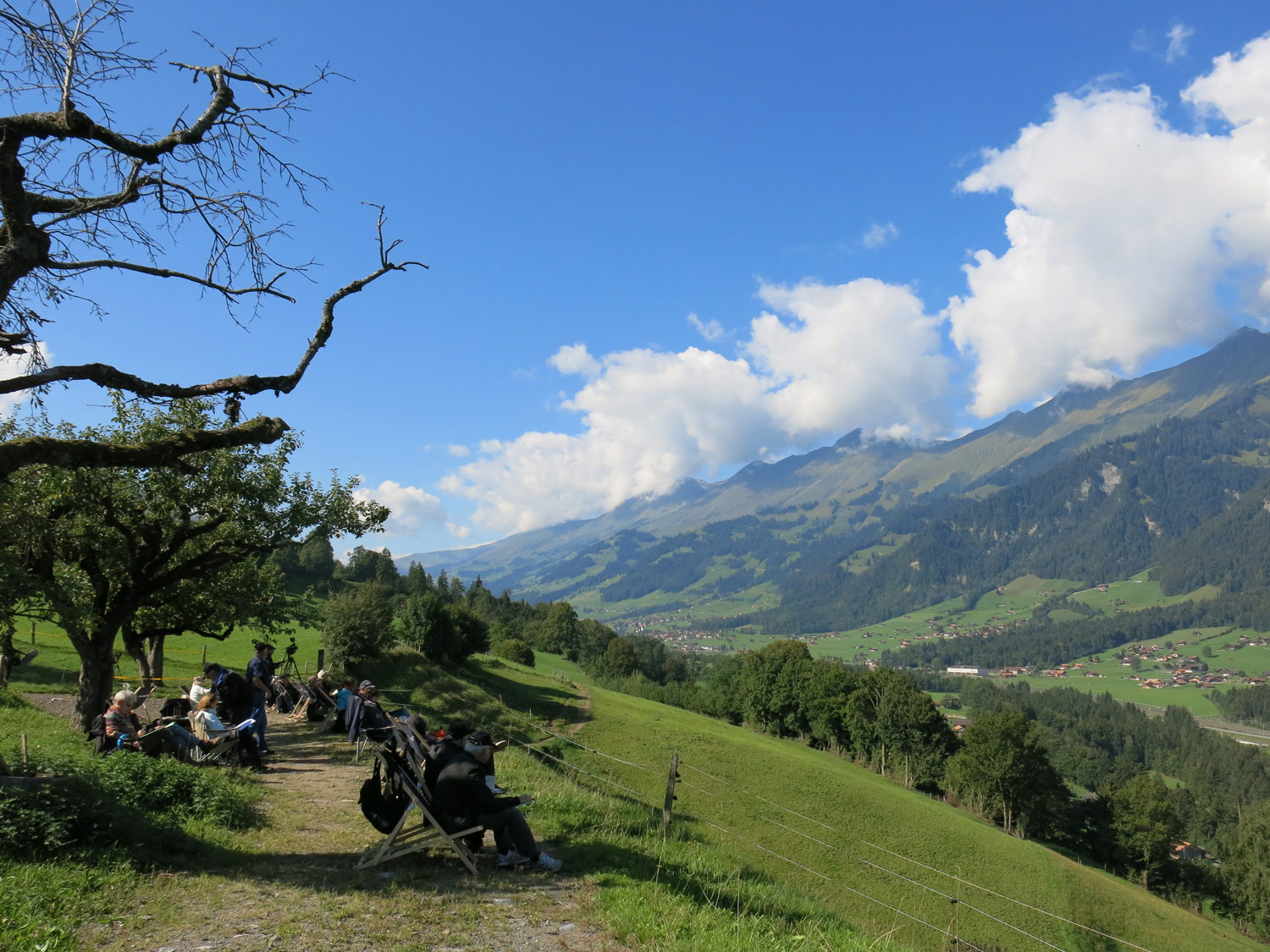